26.03.21

L.O. I can learn the 10 times table.

Multiplication and division
1)	 How many counters?




2) 	 How many ones?




3) 	 Complete the number track.
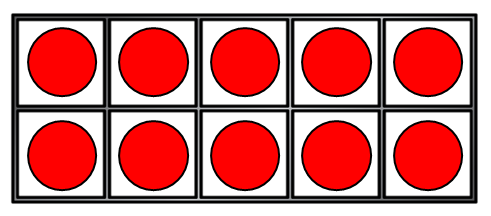 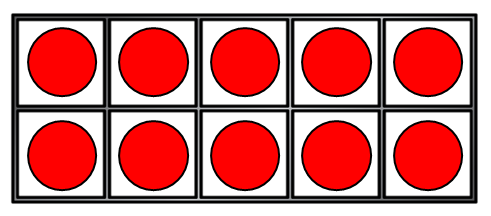 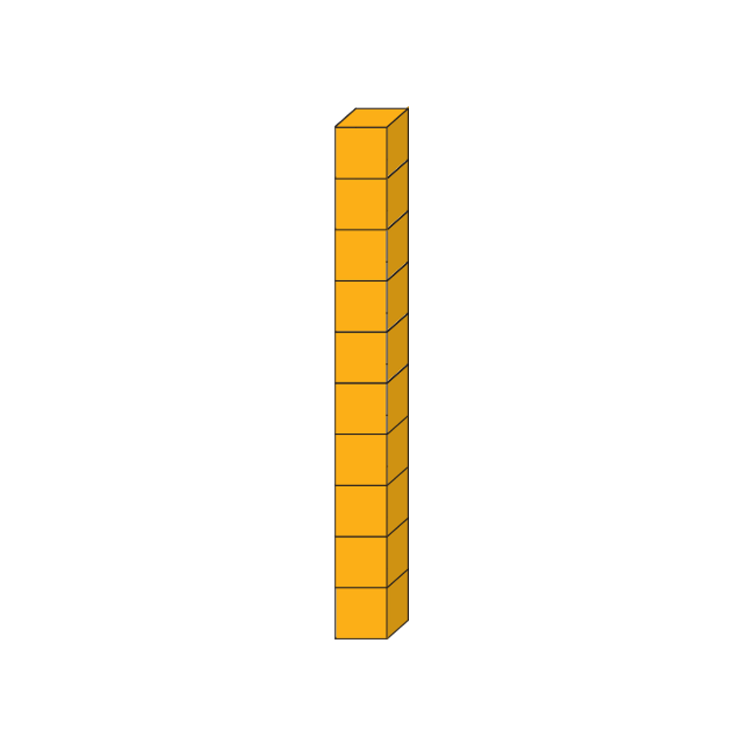 1)	 How many counters?




2) 	 How many ones?




3) 	 Complete the number track.
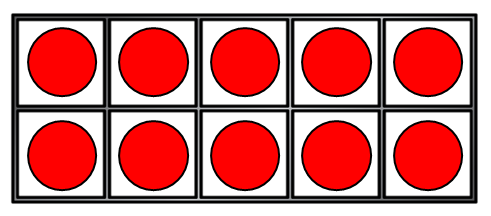 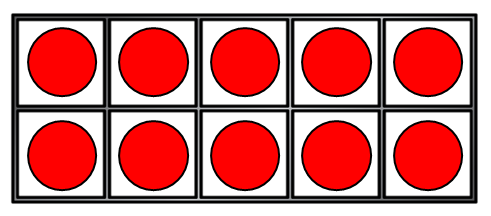 20
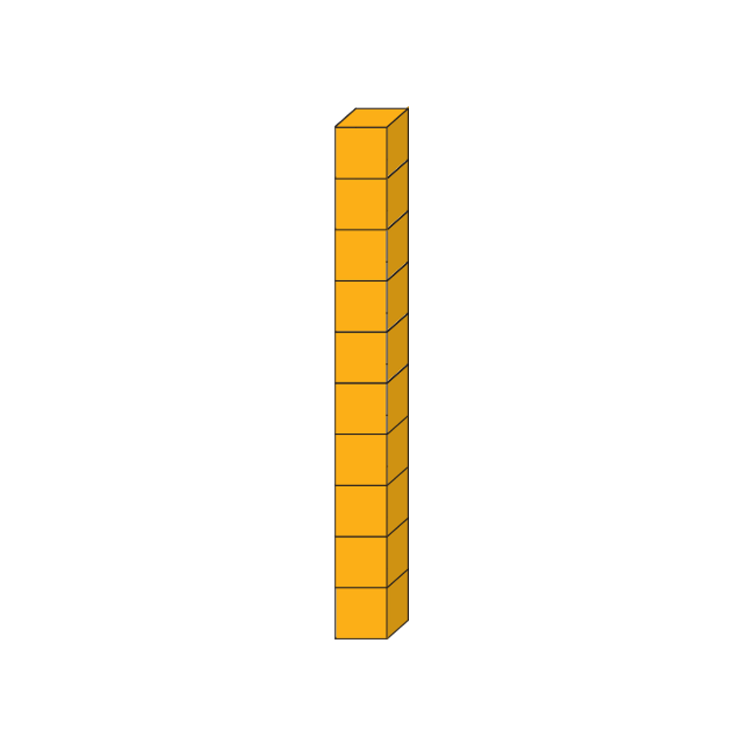 10
40
90
100
50
70
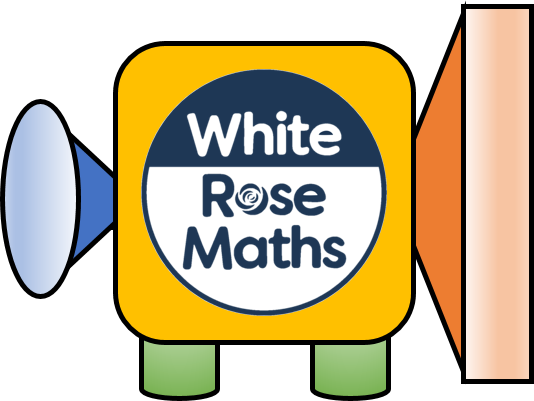 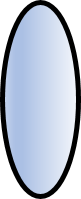 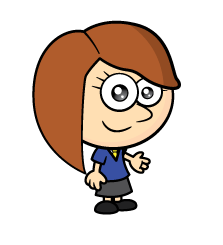 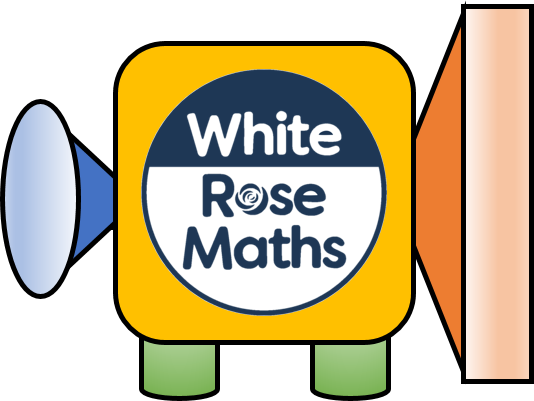 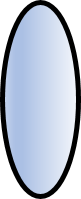 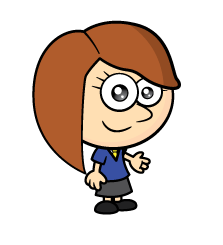 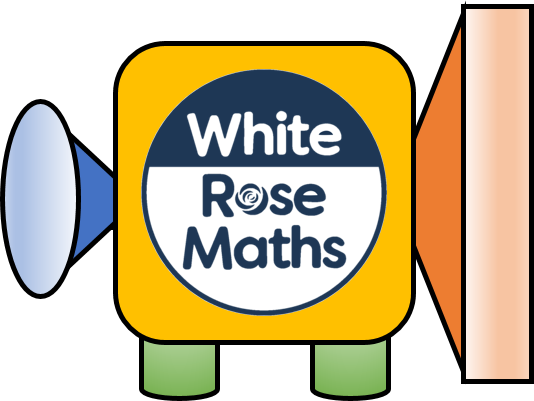 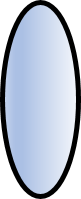 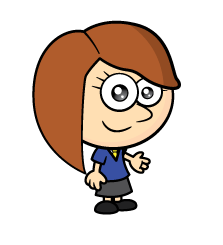 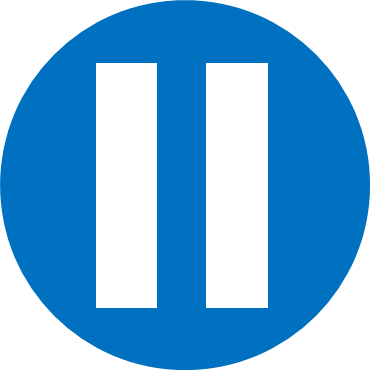 Have a think
Complete the multiplication fact to match the bar model.
3
30
10
10
30
or
3
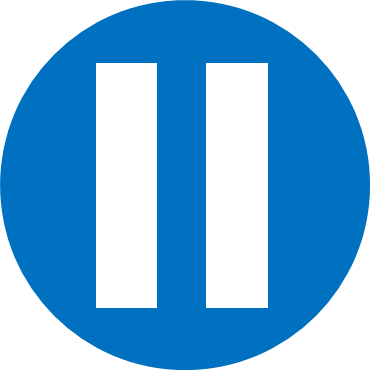 Have a think
Complete the multiplication fact to match the bar model.
90
9
90
10
10
90
or
9
Have a go at questions 1 to 3 on the worksheet
Dexter has got some 10 pence coins.
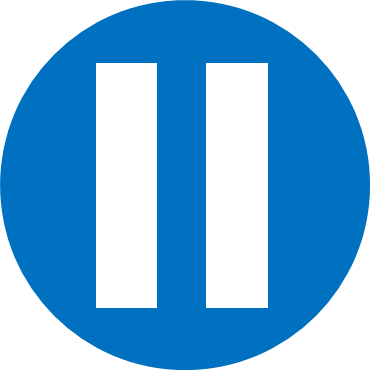 Have a think
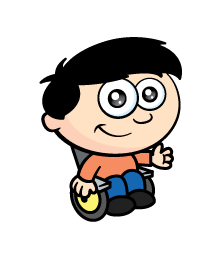 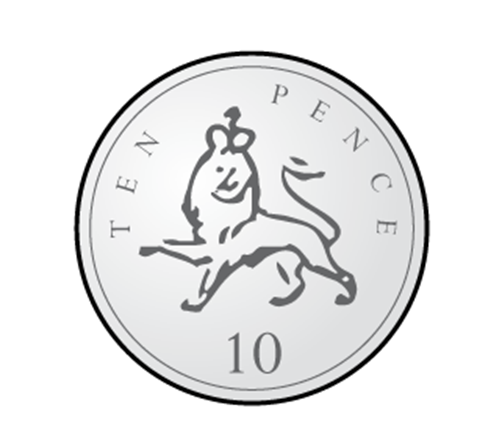 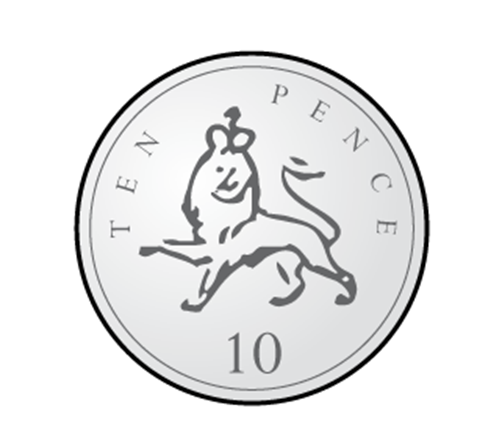 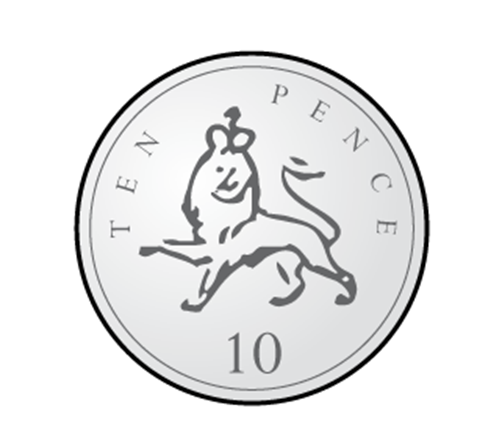 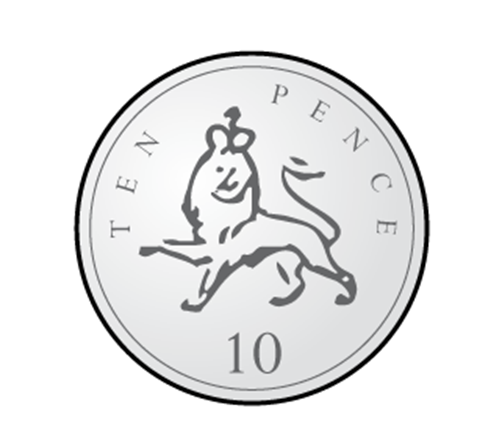 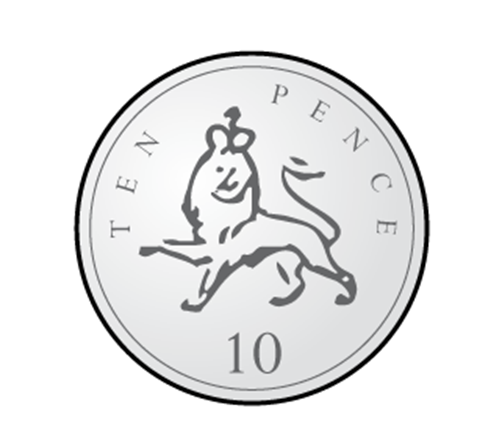 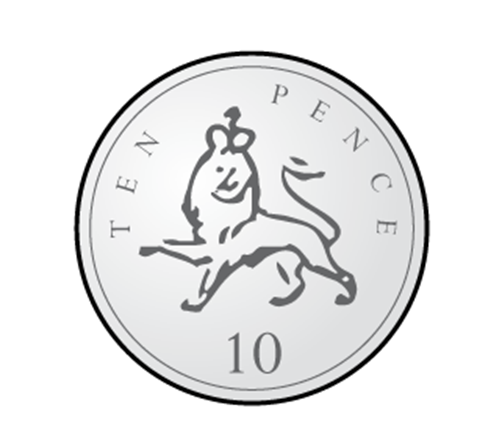 How many coins has he got?
6
How much is each coin worth?
10 pence
How much money does he have in total?
60 pence
10
6
60
60
or
6
10
40
30
20
10
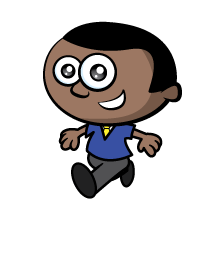 0
90
80
70
60
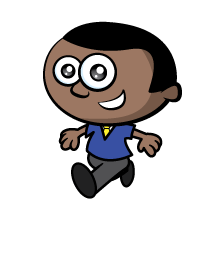 50
Have a go at the rest of the questions on the worksheet
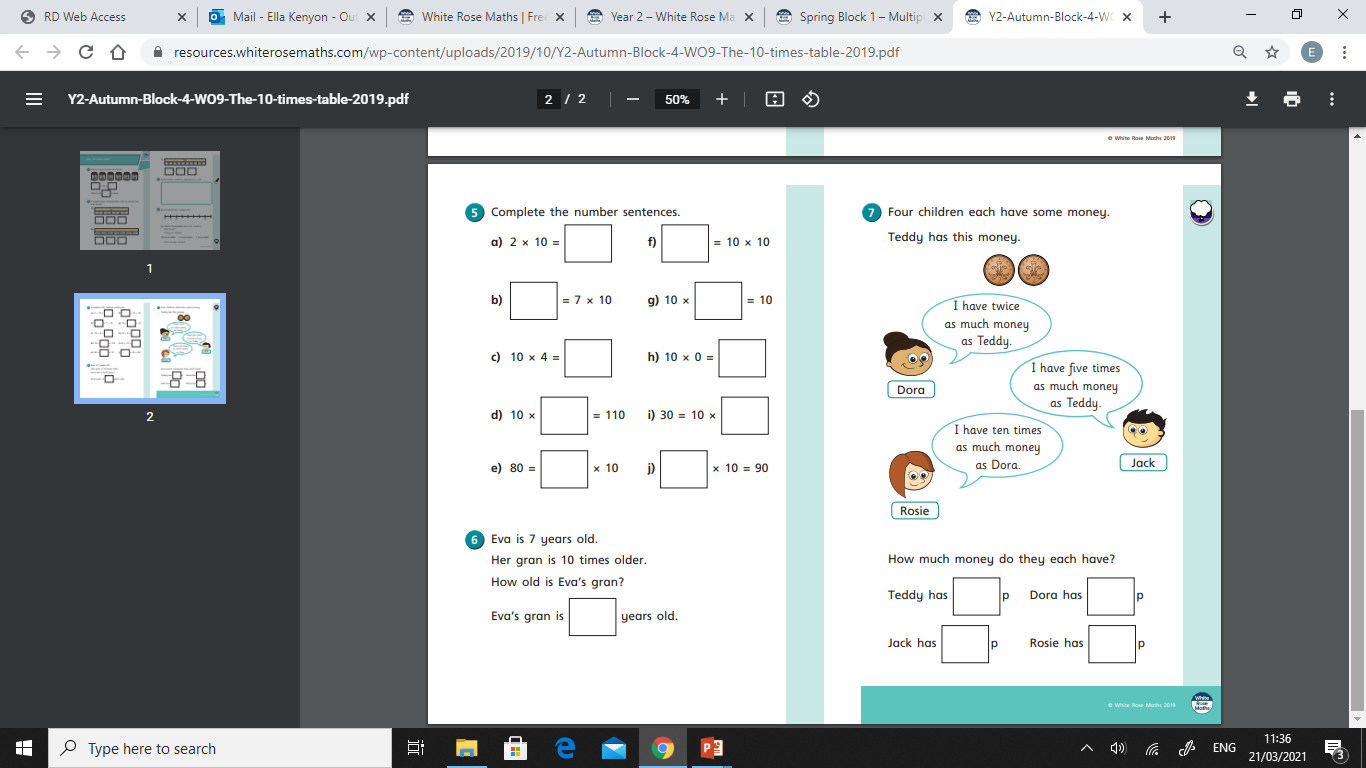